RELATIONSHIP
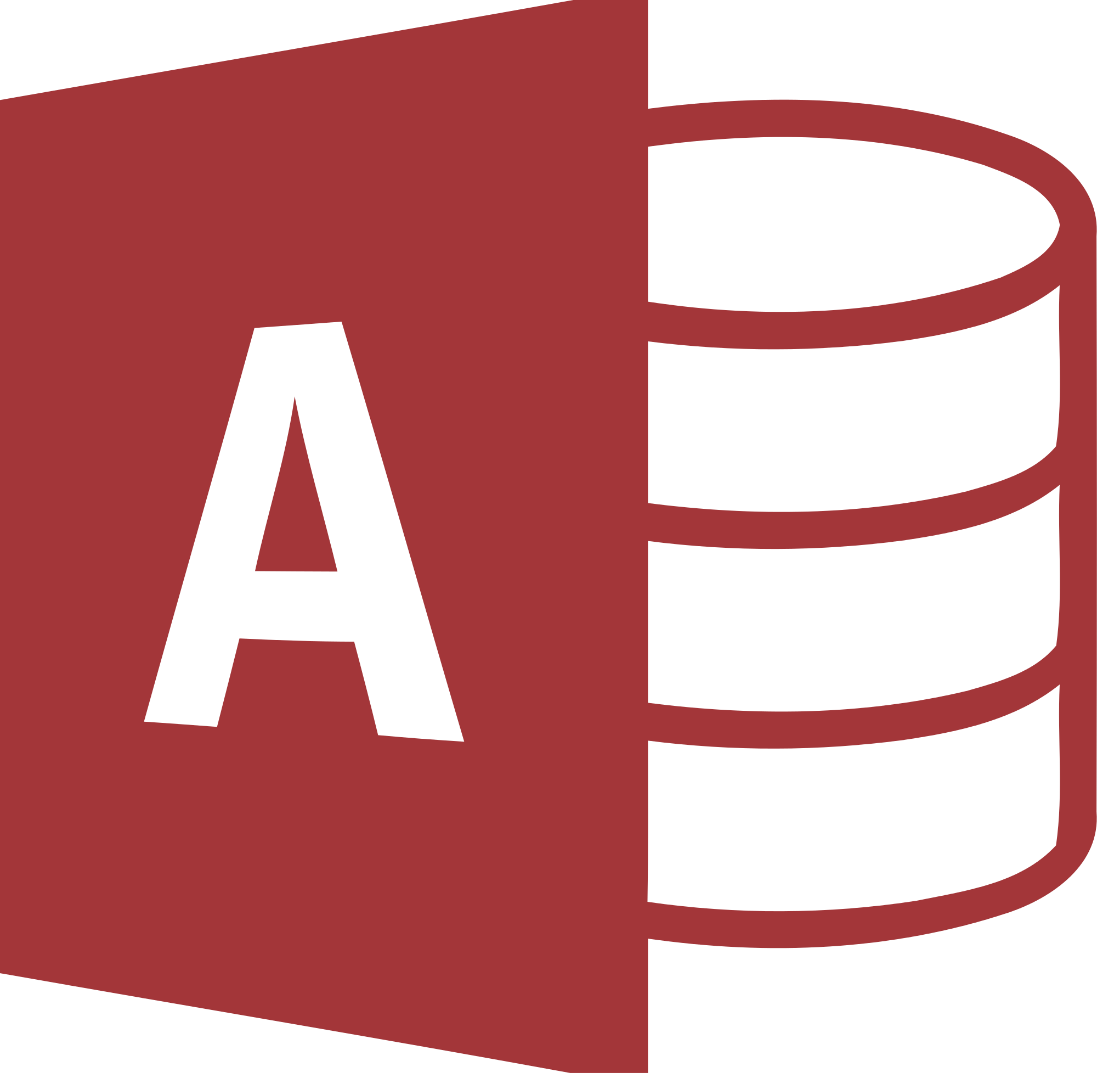 Buat Database baru dengan nama “Relationship”
Buat tabel dengan nama “TMOBIL” kemudian buat field tabel sebagai berikut:
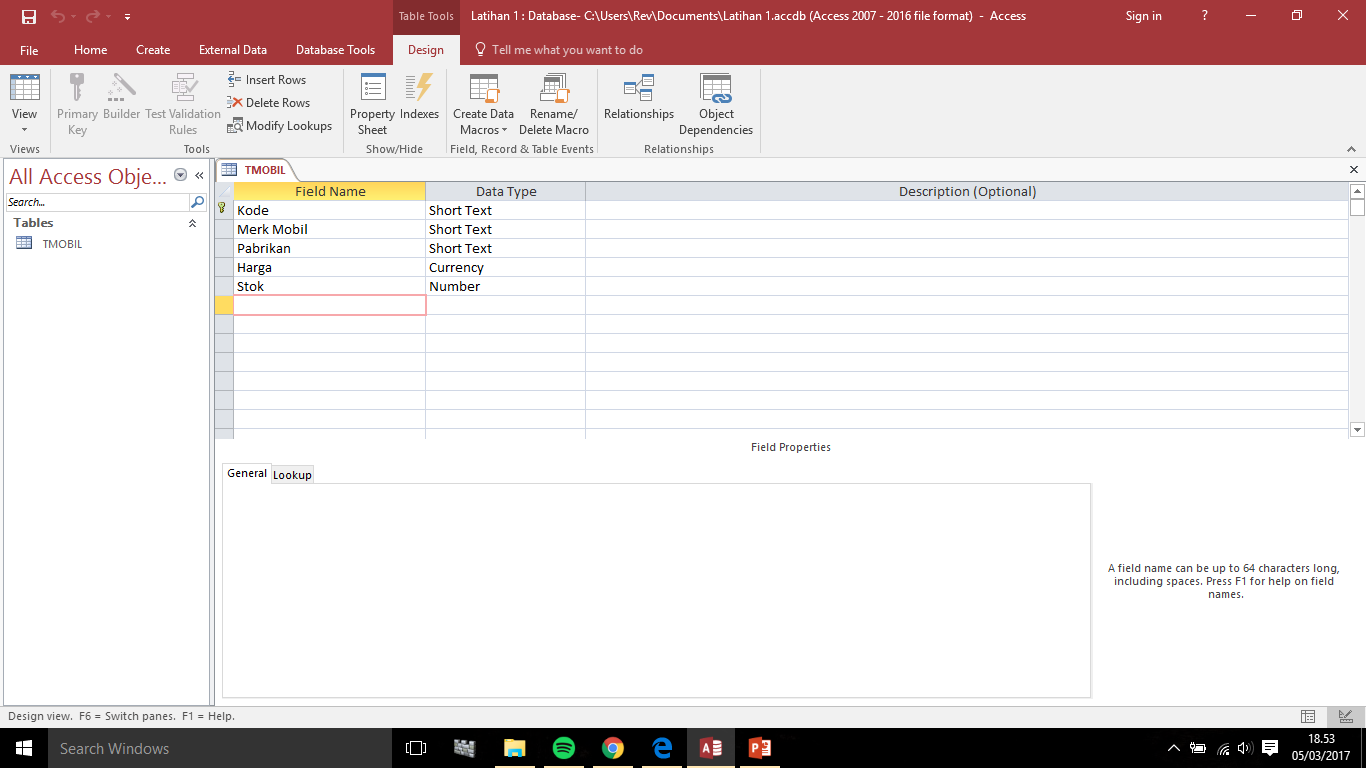 Field Properties
Field Kode dijadikan sebagai Primary Key, pada bagian Field Properties:
Field Size = 6
Input Mask = LL-000
Validation Rule = 
Left([Kode];2)="TR" Or Left([Kode];2)="HC" Or Left([Kode];2)="DT" Or Left([Kode];2)="MP" Or Left([Kode];2)="SV“
Validation Text = Kode Tidak Tersedia!
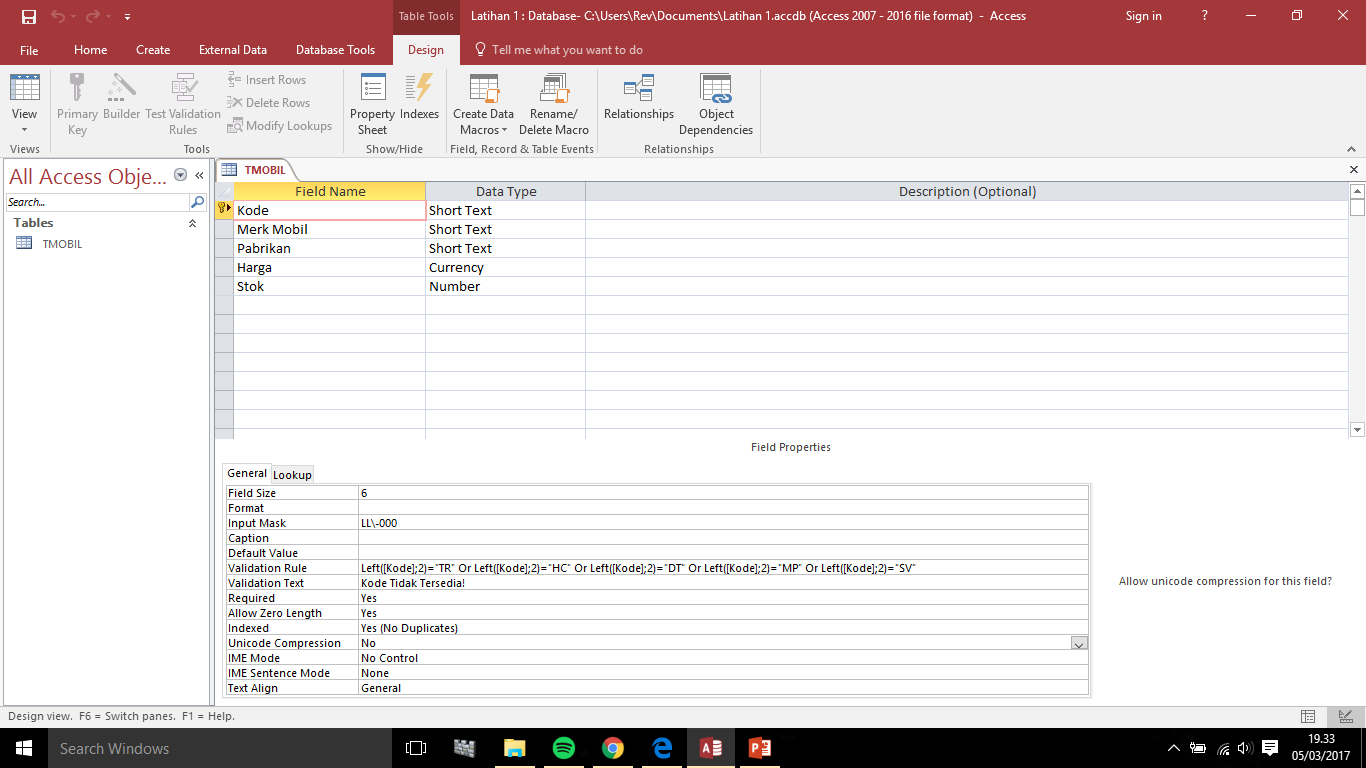 Field Properties
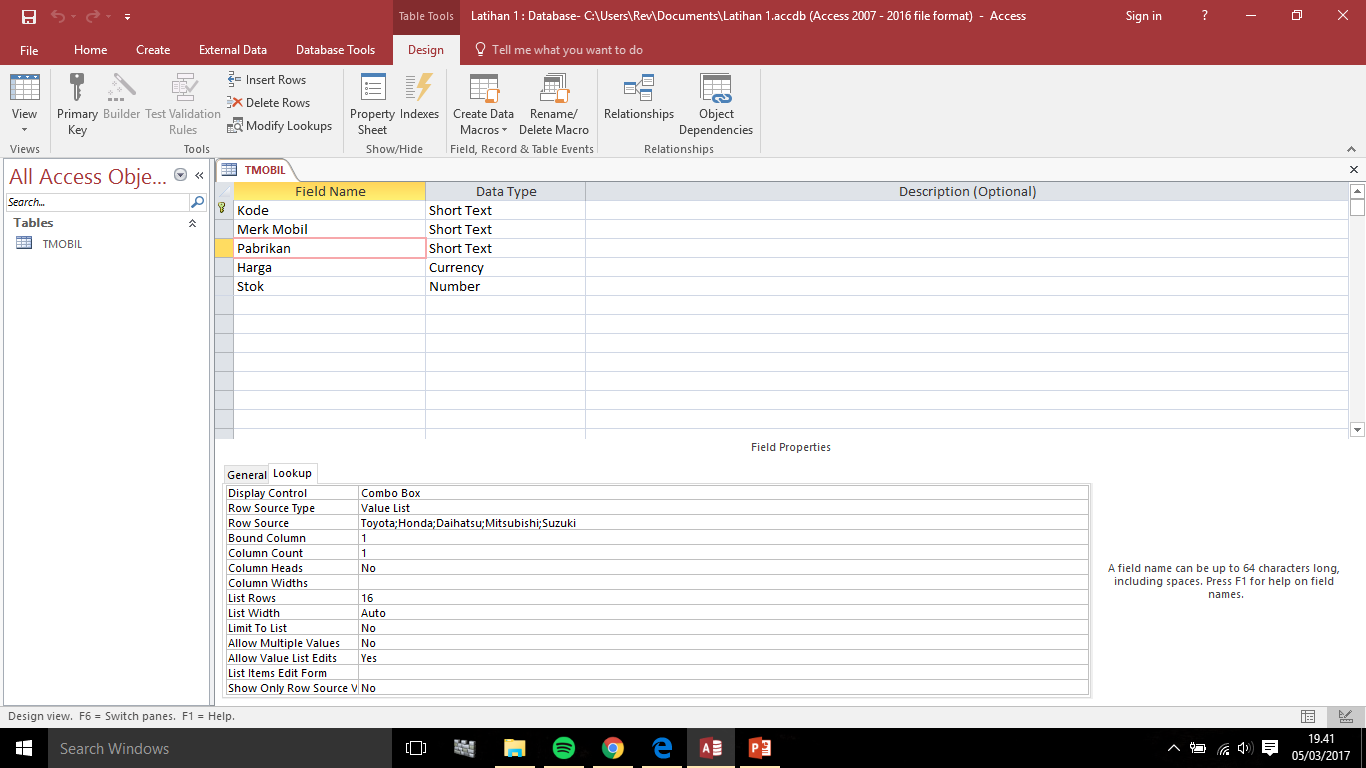 Field Pabrikan pada bagian Field Properties:
Display Control = Combo Box
Row Source Type = Value List
Row Source = Toyota;Honda;Daihatsu;Mitsubishi;Suzuki
Isikan data berikut pada tabel “TMOBIL” dengan tampilan Datasheet
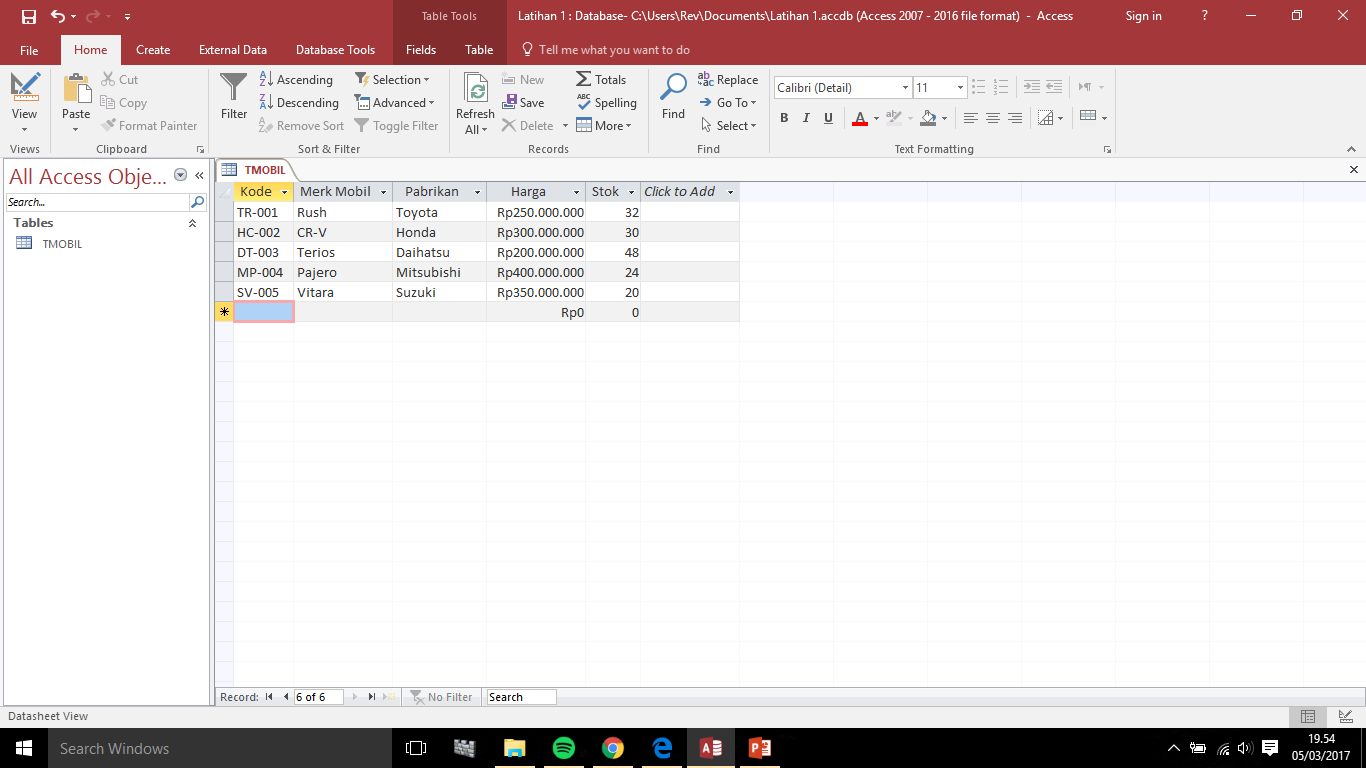 Buat tabel dengan nama “TBELI” kemudian buat field tabel sebagai berikut:
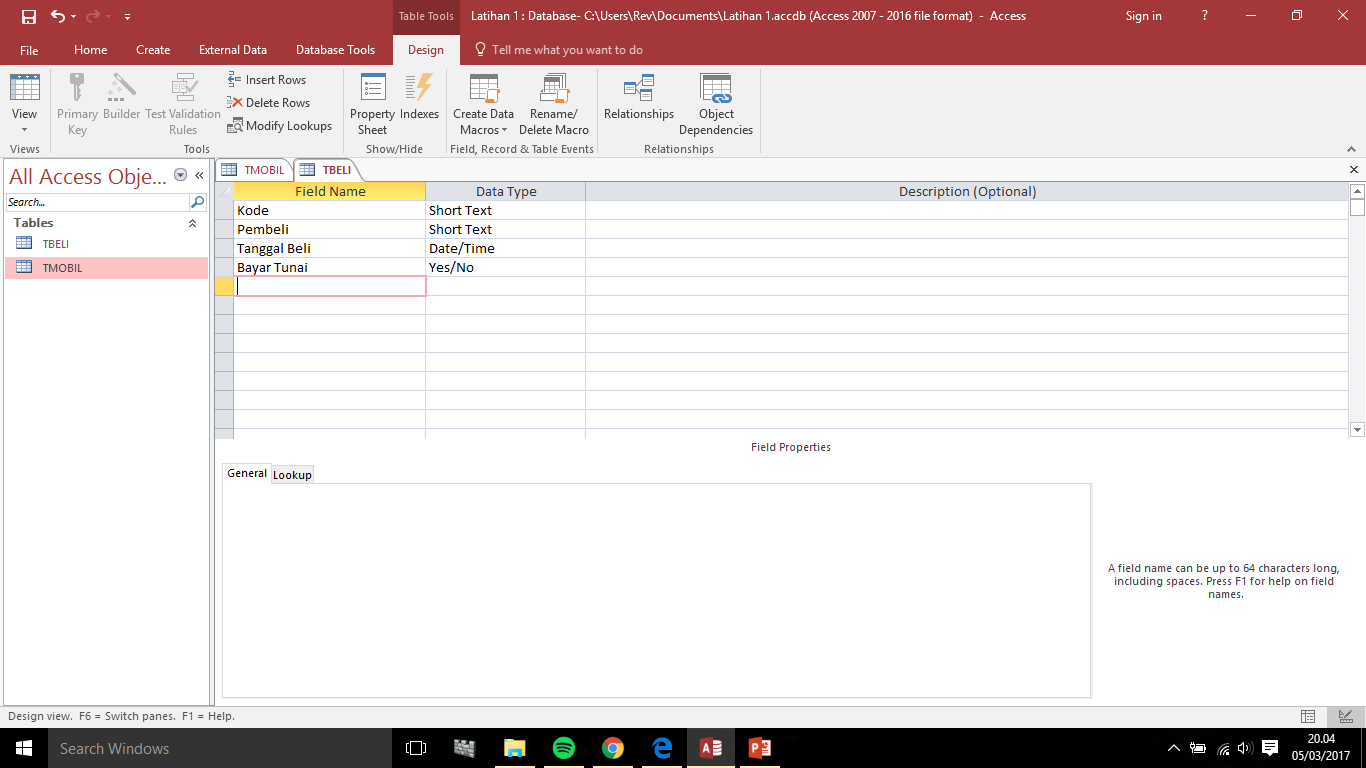 Penulisan nama field Kode harus sama dengan penulisan field yang ada di tabel ”TMOBIL”, Field Propertiesnya pun harus sama.

Field Kode pada tabel “TBELI” tidak dijadikan Primary Key, karena akan dihubungkan ke tabel ”TMOBIL”. Field Kode pada tabel “TBELI” dalam istilah database dijadikan sebagai foreign key (Kunci Tamu).
Isikan data berikut pada tabel “TBELI” dengan tampilan Datasheet
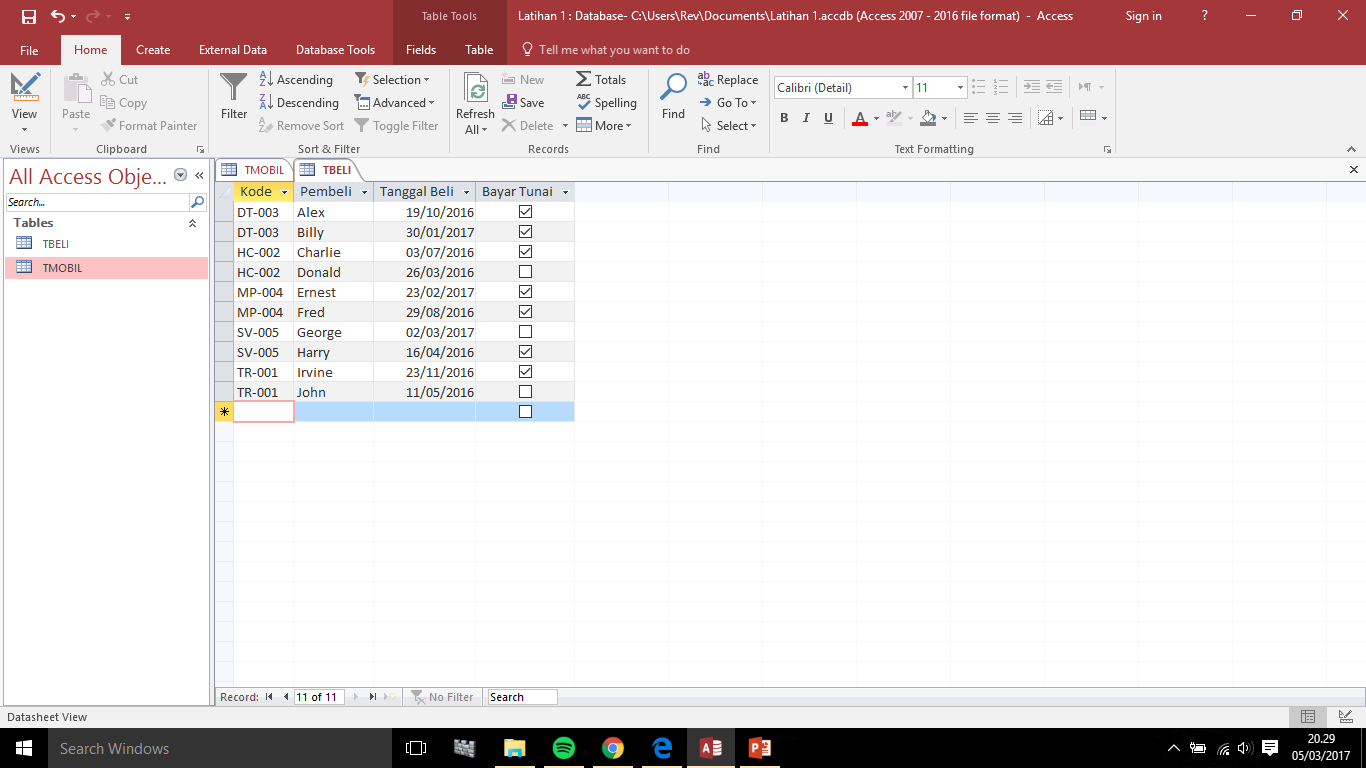 Relationship
Relationship adalah hubungan antara beberapa tabel dalam database. Hubungan antar tabel dihubungkan oleh primary key dan foreign key.

Untuk membuat relationship, tabel harus memiliki primary key pada tabel induk dan foreign key pada tabel anak.
Langkah membuat Relationship
Tutup semua tabel yang sedang aktif.
Klik Tab Database Tools  Relationships.
Kemudian add “TBELI” & “TMOBIL”.
“TBELI” & “TMOBIL” akan muncul di tab Relationships.
Langkah membuat Relationship
Hubungkan Kode “TBELI” dengan Kode “TMOBIL”, dengan cara klik Kode “TBELI”, kemudian geser ke Kode “TMOBIL” sampai muncul kotak dialog Edit Relationship
Klik checkbox Enforce Referential Integrity, lalu klik tombol Create.
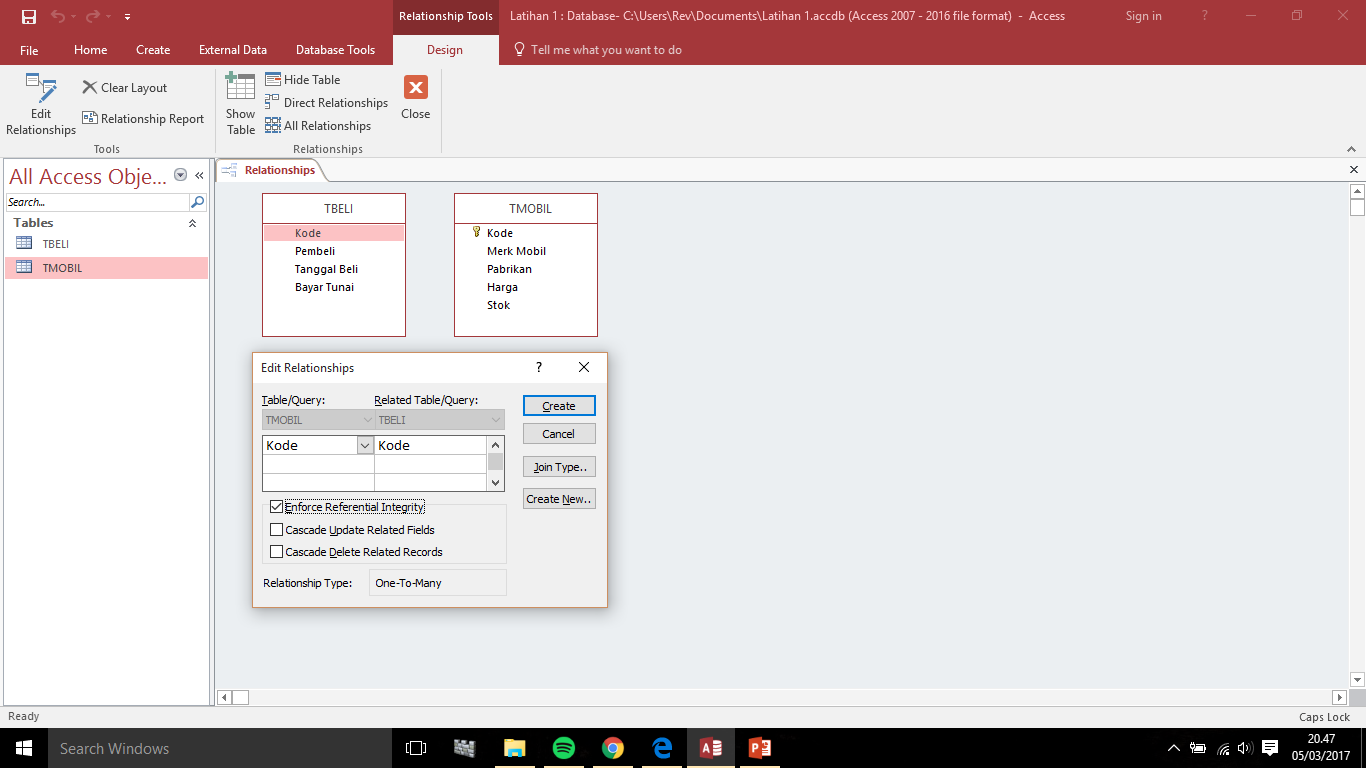 Referential Integrity merupakan suatu konsep database yang memastikan bahwa hubungan antara tabel tetap konsisten dan menjamin validasi hubungan antara record-record.

Kita tidak dapat menambah record ke tabel yang berisi foreign key kecuali ada hubungan dengan tabel utama sesuai dengan tabel yang terhubung, apakah itu update maupun delete.

Contoh: tabel Employee dan tabel Manager. Tabel Employee (Foreign Key) dengan atribut ManagerID terkait dengan tabel Manager (Primary Key) dengan atribut yang sama. Kita tidak bisa menambah record di tabel Employee, kecuali mengambil record dari atribut ManagerID di tabel Manager.
Cascade Update adalah setiap perubahan pada Primary Key di tabel utama, maka secara otomatis mengubah nilai pada record-record yang berhubungan dengan tabel utama.

Cascade Delete adalah setiap penghapusan pada Primary Key di tabel utama, maka secara otomatis menghapus nilai record-record yang berhubungan dengan tabel utama.
Langkah membuat Relationship
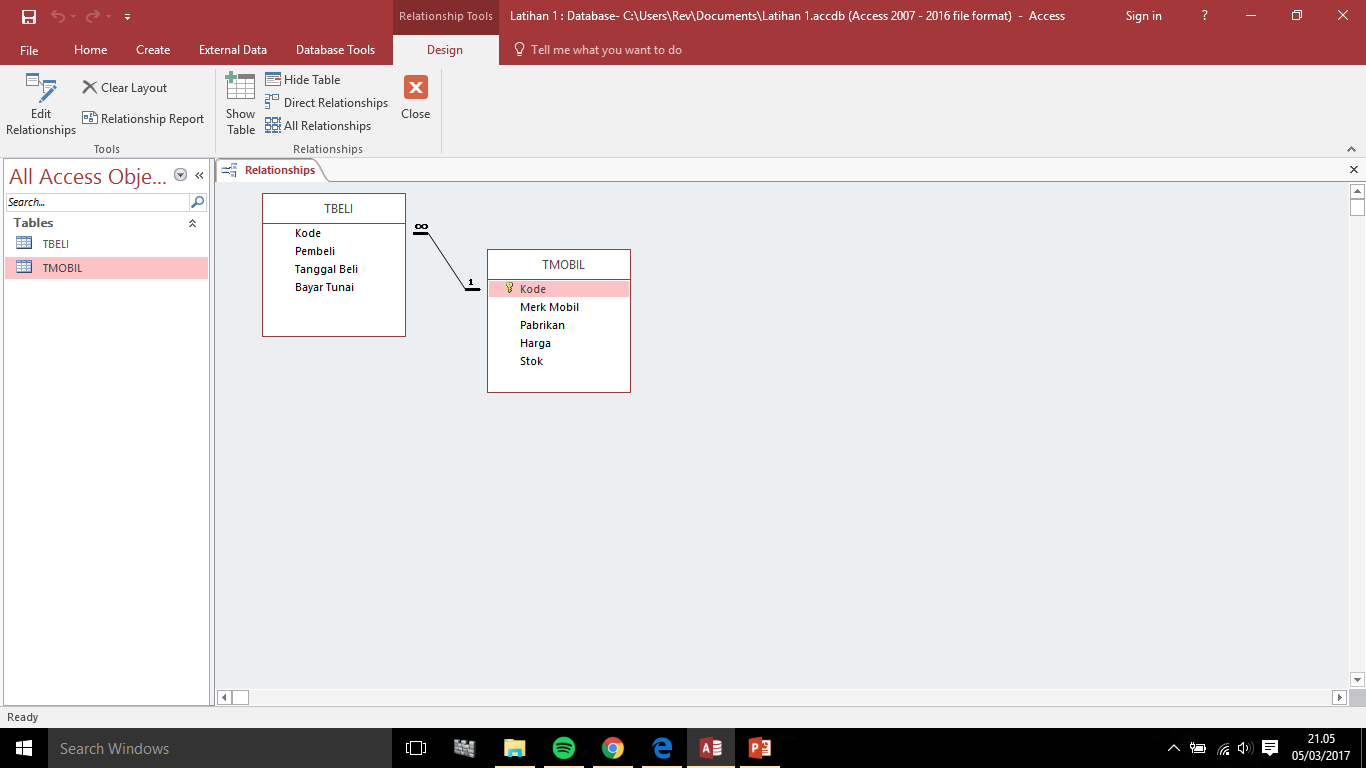 Langkah membuat Relationship
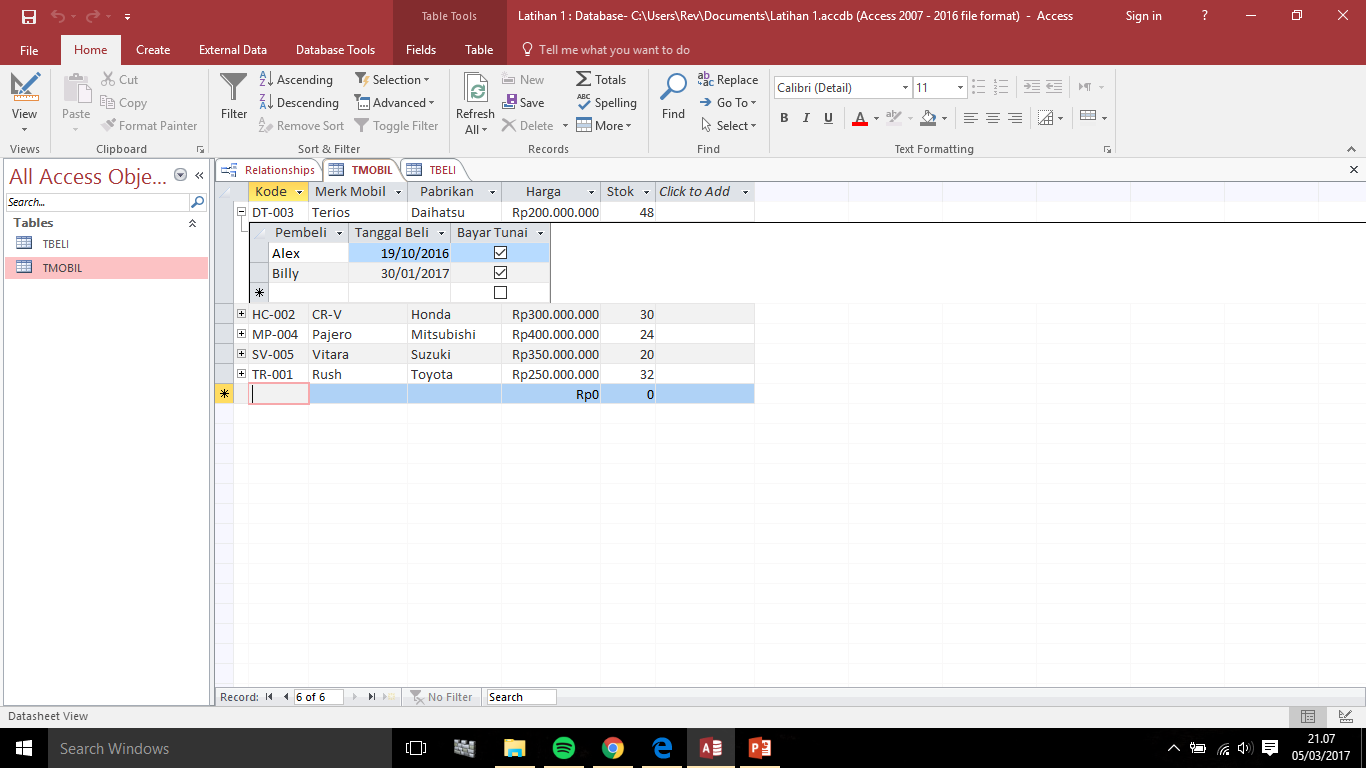 Klik 2x “TMOBIL” pada panel kiri untuk memunculkan tabel.
Klik tanda (+), maka akan terlihat data “TBELI”.